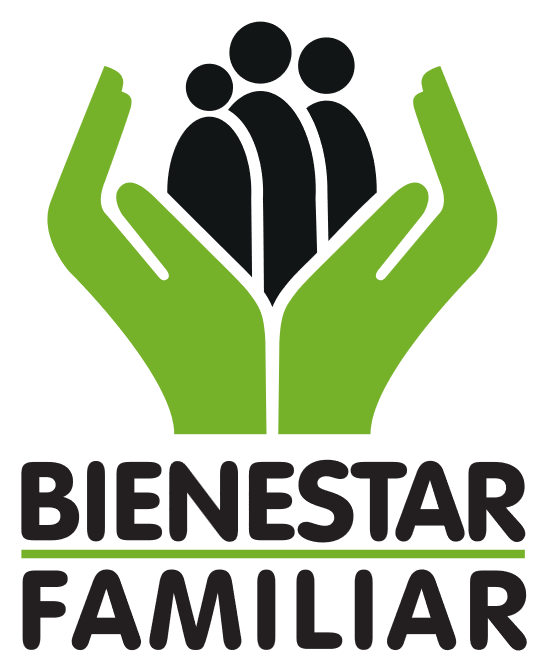 Guías Alimentarias  
Basadas en Alimentos  
para la población colombiana  
mayor de 2 años.

Dirección de Nutrición
PÚBLICA
AGENDA
Línea del tiempo
Generalidades de las GABAS
Objetivo
Conceptos
Icono
Mensajes de las GABAS
Conclusiones
PÚBLICA
www.icbf.gov.co
LINEA DEL TIEMPO
Guías Alimentarias Basadas en Alimentos
Países GABAS: Argentina, Brasil, Canadá, Chile, Costa Rica, Colombia, Guatemala, El Salvador, Estados Unidos, Honduras, México, Paraguay, Panamá y Venezuela
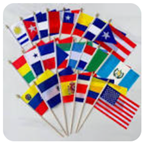 PÚBLICA
www.icbf.gov.co
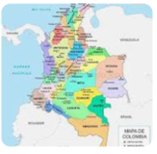 LINEA DEL TIEMPO
Guías Alimentarias Basadas en Alimentos
Constituyó Comité Científico Nacional, con Entidades de Representación Nacional y 
Seis Comités Técnicos Regionales con Sedes en Bogotá, Cali, Medellín, Barranquilla, Bucaramanga y Neiva, recolectaron información de 14 Departamentos representativos de las distintas Regiones del País.
PÚBLICA
www.icbf.gov.co
LINEA DEL TIEMPO
Guías Alimentarias Basadas en Alimentos
PÚBLICA
www.icbf.gov.co
GENERALIDADES DE LAS GABAS  
Guías Alimentarias Basadas en Alimentos
Contribuir al fomento de estilos de vida saludables, al control de deficiencias o excesos en el consumo de alimentos y a la reducción del riesgo de enfermedades relacionadas con la alimentación.
Son dinámicas, flexibles y temporales, es decir, deben ser actualizadas periódicamente para adaptarlas a los cambios de nuestra situación alimentaria y nutricional.
Las Guías Alimentarias conjunto de orientaciones a la población sobre el consumo de alimentos, con el fin de promover un completo bienestar nutricional y prevenir enfermedades.
Mensajes comprensibles, y buscan orientar a familias, educadores, asociaciones de consumidores, medios de comunicación e industria de alimentos, entre otros actores sociales.
Están dirigidas a las personas sanas.
PÚBLICA
www.icbf.gov.co
OBJETIVO GABAS
Orientar a la población colombiana mayor de 2 años para la adopción y práctica de patrones alimentarios saludables, que contribuyan al bienestar nutricional y a la prevención de enfermedades relacionadas con la alimentación, teniendo en cuenta las diferencias regionales que existen en el país.
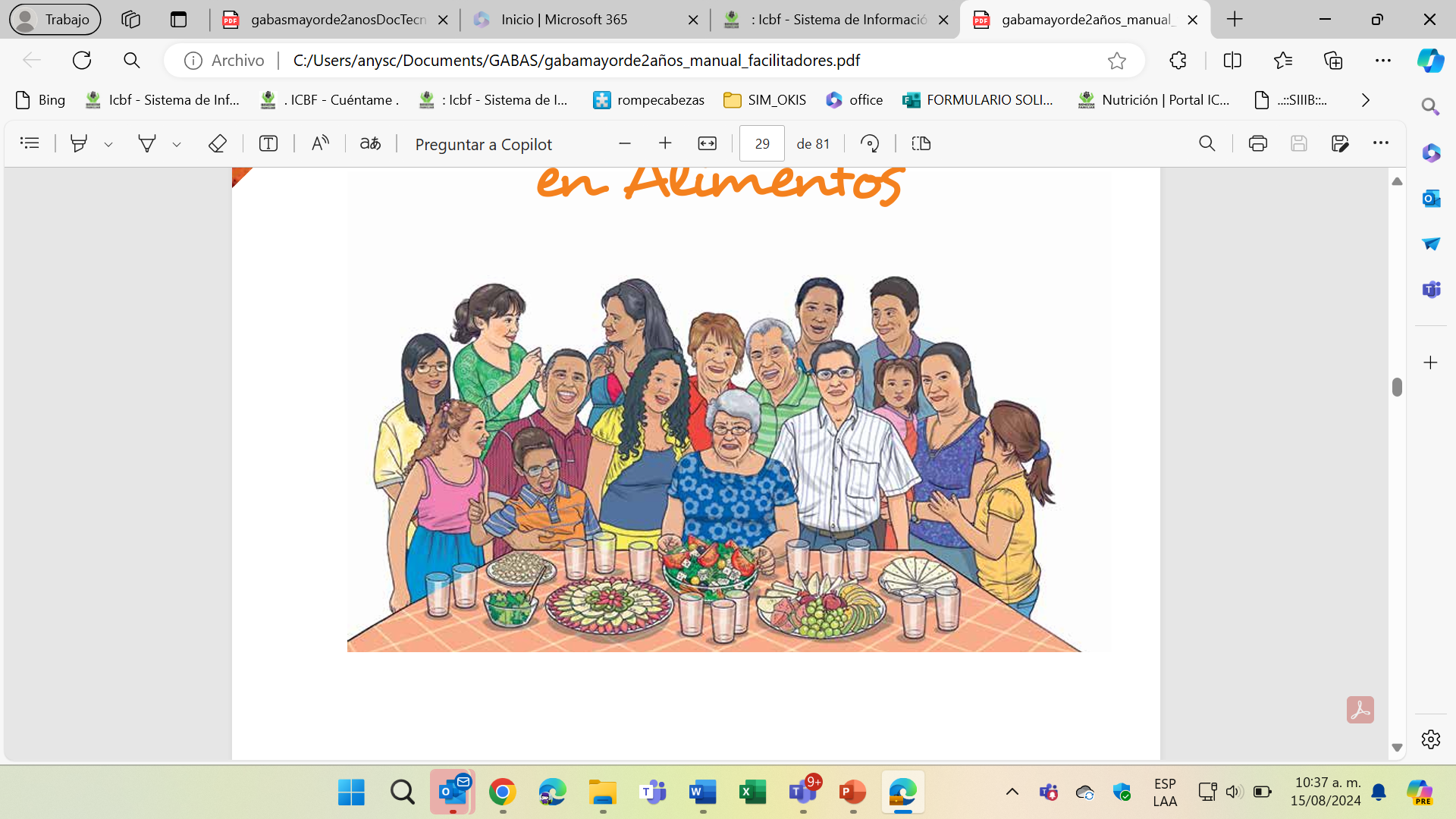 PÚBLICA
www.icbf.gov.co
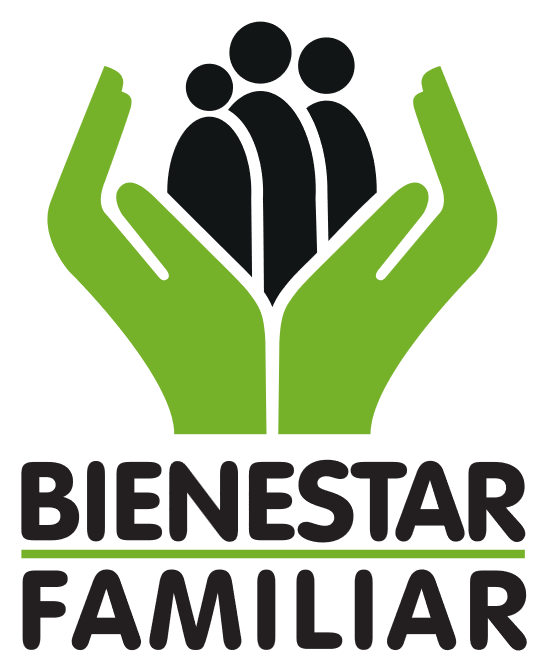 Algunos CONCEPTOS…
PÚBLICA
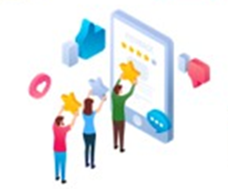 Alimentación saludable
PÚBLICA
www.icbf.gov.co
Grupo de alimentos
PÚBLICA
www.icbf.gov.co
Grupo de alimentos
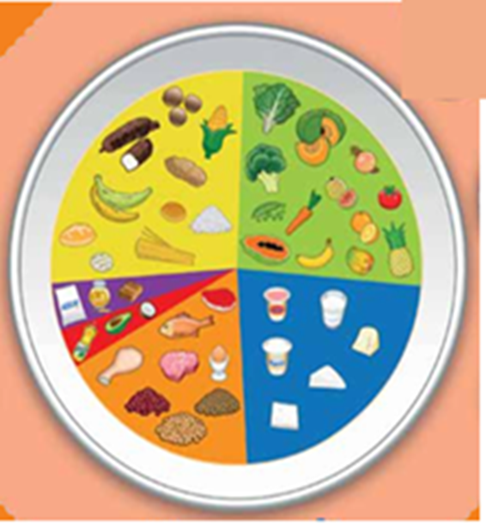 PÚBLICA
www.icbf.gov.co
Colombia es un país multiétnico, multicultural y biodiverso
PÚBLICA
www.icbf.gov.co
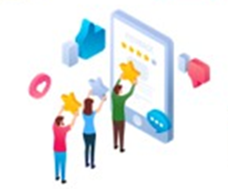 PÚBLICA
www.icbf.gov.co
Nutrientes
Componentes presentes en los alimentos que el cuerpo    requiere para vivir, crecer y mantenerse saludable. Hay nutrientes que el cuerpo requiere en mayor cantidad, hay otros que requiere en menor cantidad, pero todos son indispensables para mantener la salud
Macronutrientes
Micronutrientes
Vitaminas
Agua
Fibra
Grasa
Carbohidratos
Proteína
Minerales
PÚBLICA
www.icbf.gov.co
ICONO DE LAS GABAS
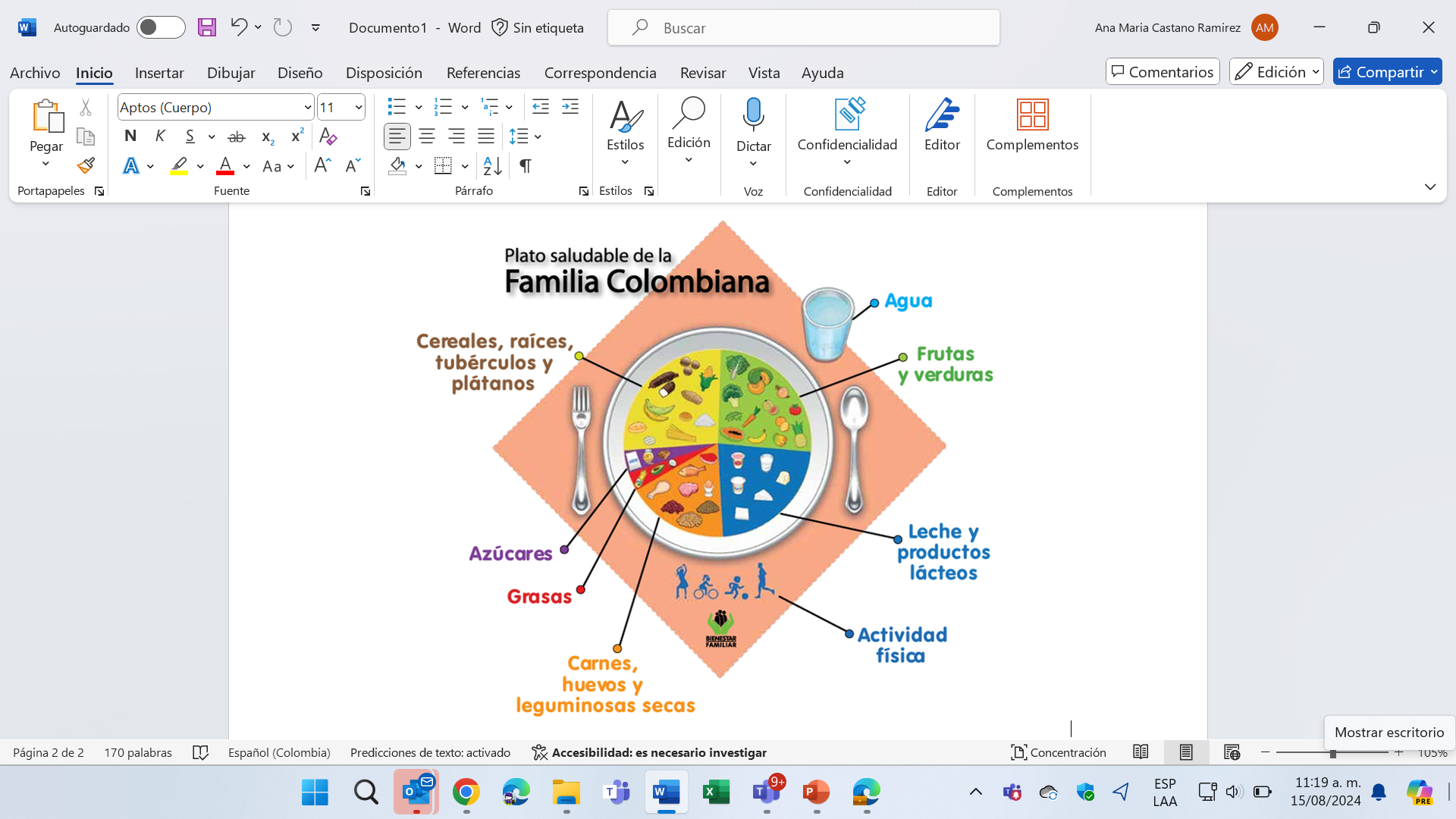 Propósito ayudar a la población  Colombiana a recordar fácilmente cuáles alimentos debe incluir en la dieta diaria, transmitir el mensaje de variedad y proporcionalidad de esos alimentos y además ser culturalmente aceptable para la población objetivo y de fácil comprensión.
MENSAJES DE LAS GABAS
1. Consuma alimentos frescos y variados como lo indica el Plato saludable de la Familia Colombiana
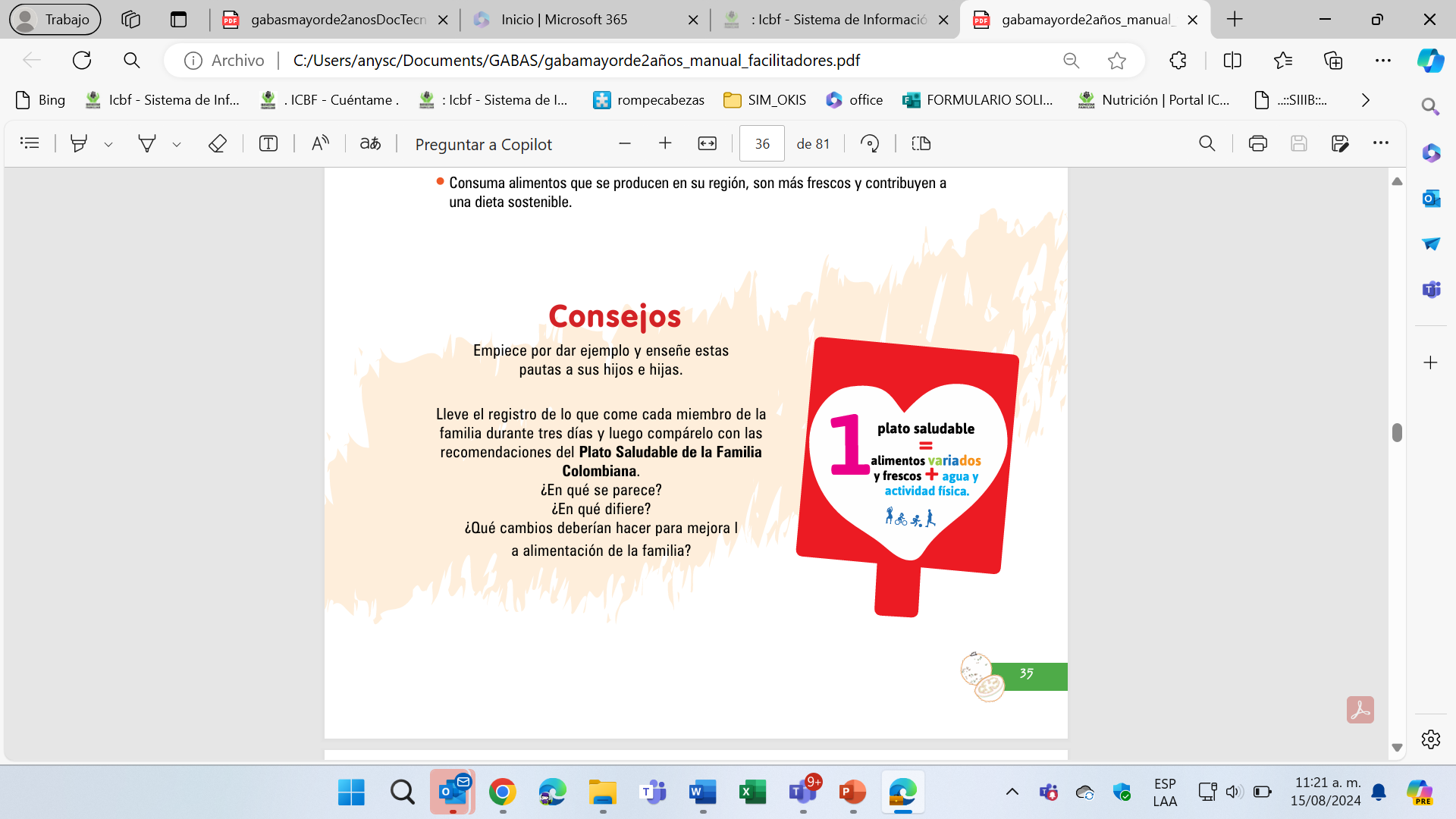 PÚBLICA
www.icbf.gov.co
MENSAJES DE LAS GABAS
2. Para	favorecer la salud de	músculos, huesos y dientes,	consuma	 diariamente	leche	u otros productos lácteos y huevo.
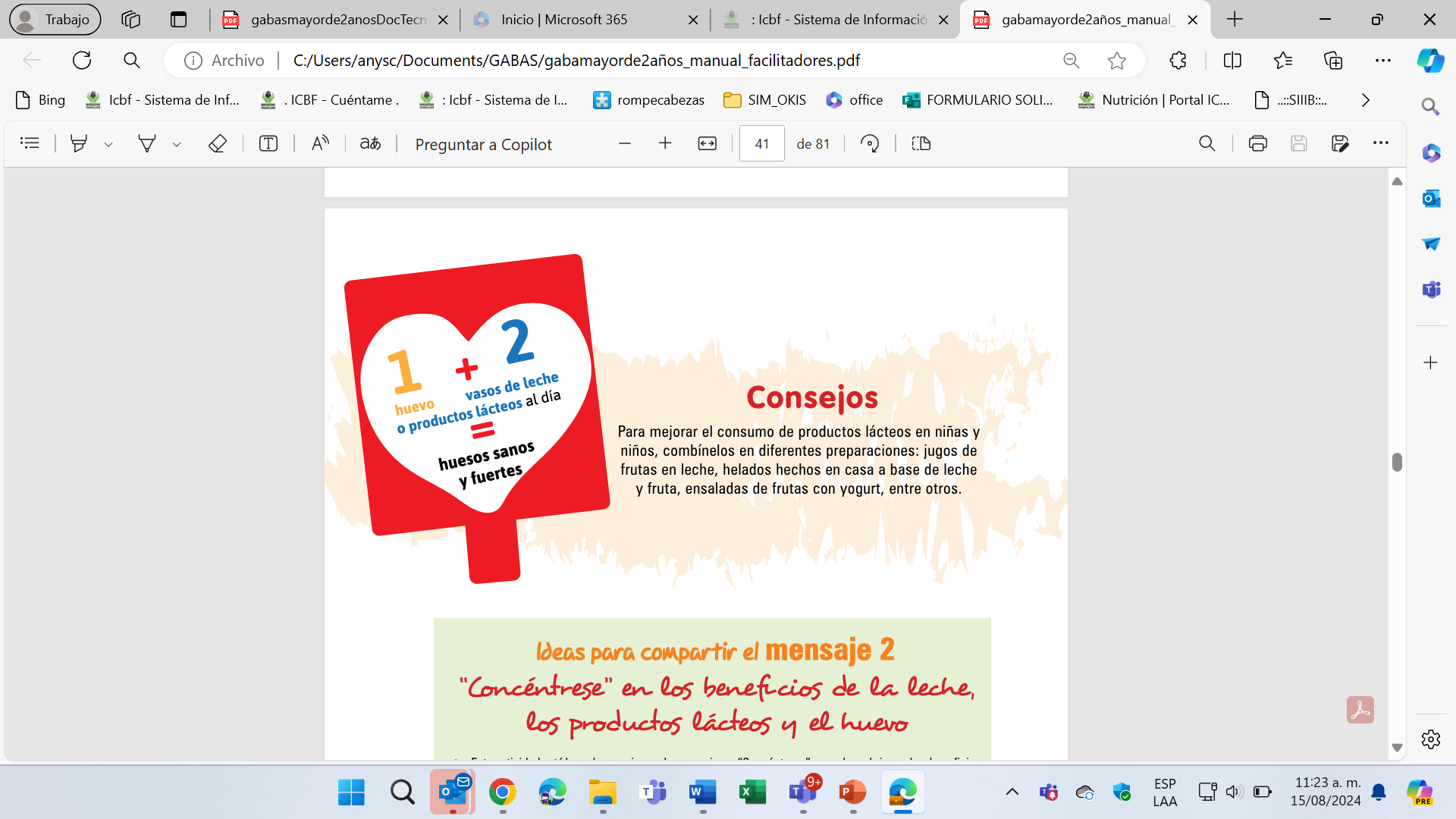 PÚBLICA
www.icbf.gov.co
MENSAJES DE LAS GABAS
3. Para	una	buena	digestión	y	prevenir	enfermedades	del	corazón,	incluya	en	cada una de	las	comidas	frutas	enteras y verdura frescas..
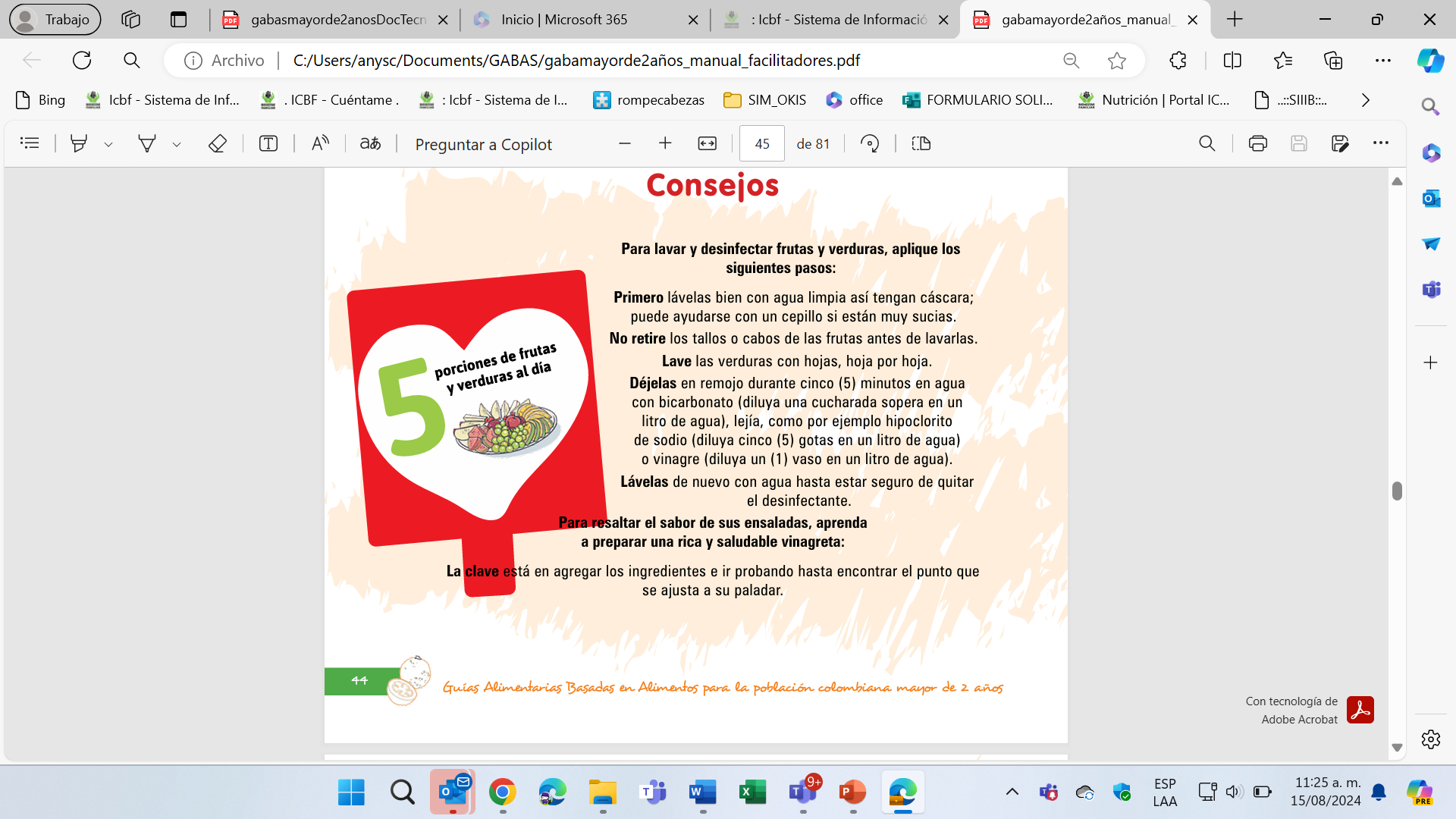 PÚBLICA
www.icbf.gov.co
MENSAJES DE LAS GABAS
4. Para	complementar	su	alimentación consuma al menos	dos	veces	por	semana leguminosas como frijol, lenteja, arveja y garbanzo.
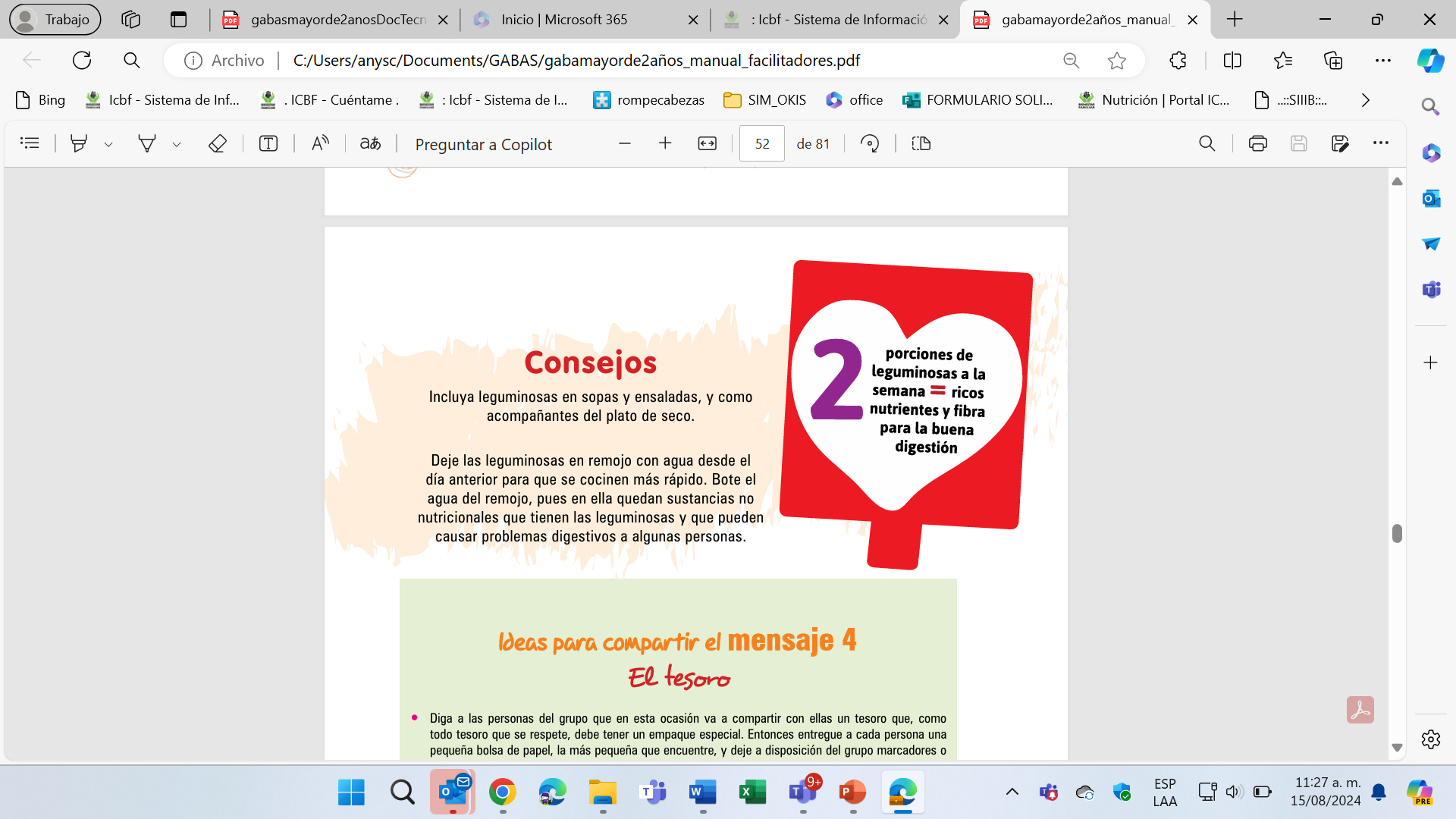 PÚBLICA
www.icbf.gov.co
MENSAJES DE LAS GABAS
5. Para prevenir la anemia, los niños, niñas, adolescentes y mujeres jóvenes deben comer vísceras una vez por semana.
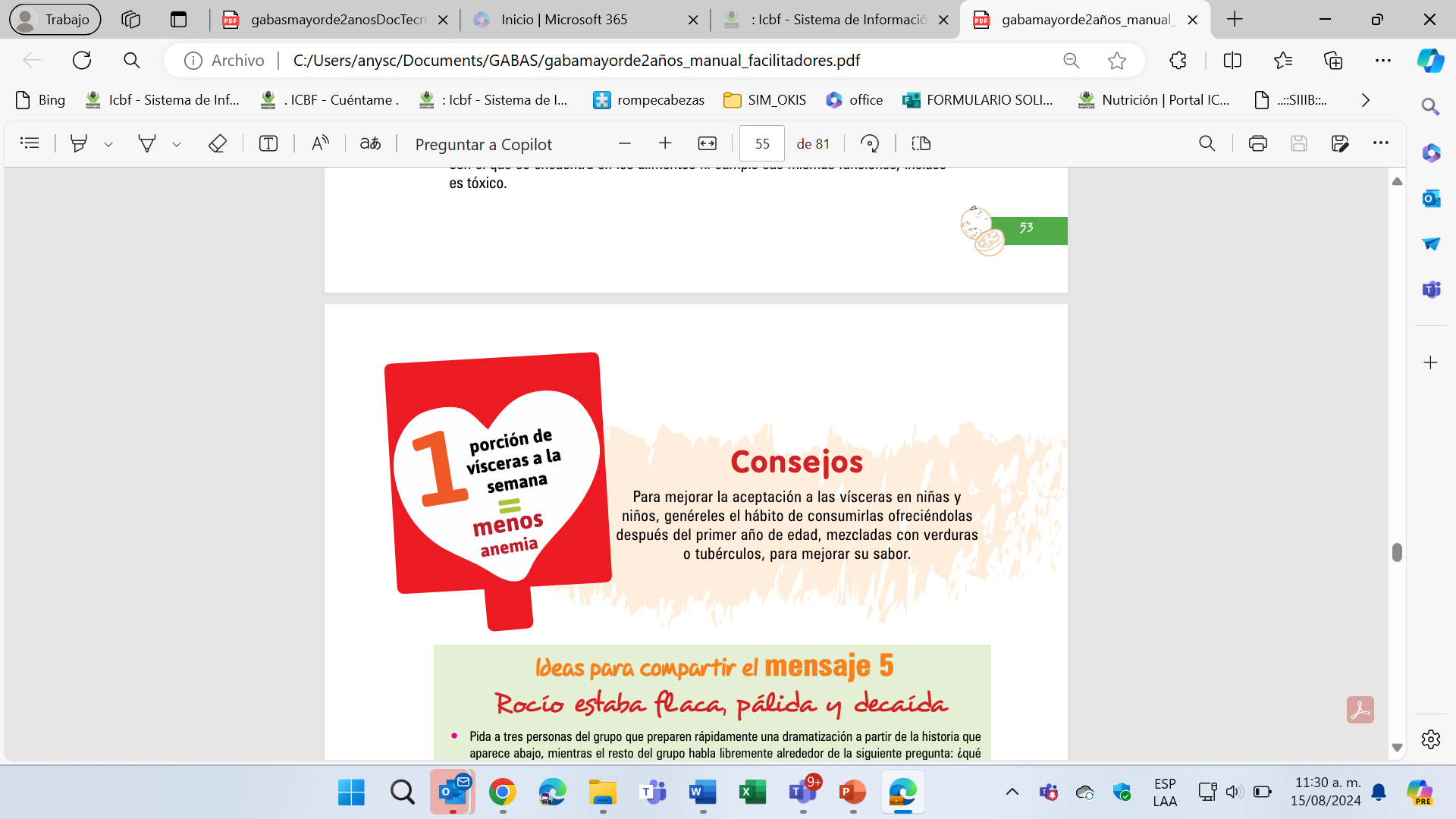 PÚBLICA
www.icbf.gov.co
MENSAJES DE LAS GABAS
6. Para	mantener	un	peso	saludable,	reduzca el consumo de "productos de paquete", comidas	 rápidas, gaseosas y bebidas	azucaradas..
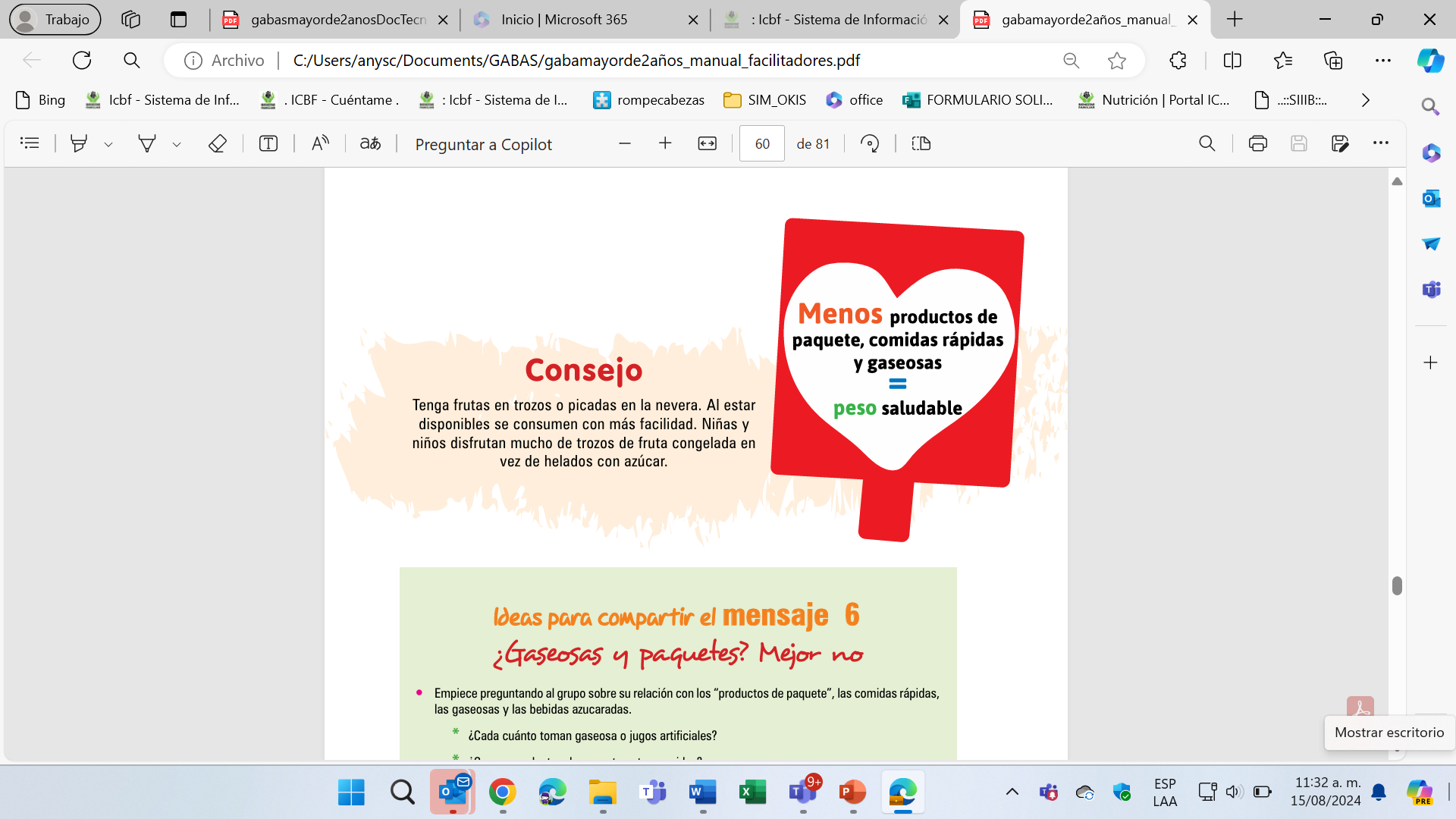 PÚBLICA
www.icbf.gov.co
MENSAJES DE LAS GABAS
7. Para tener una presión	arterial normal, reduzca el consumo	de sal y alimentos como carnes embutidas, enlatados	y productos de	paquete altos en sodio
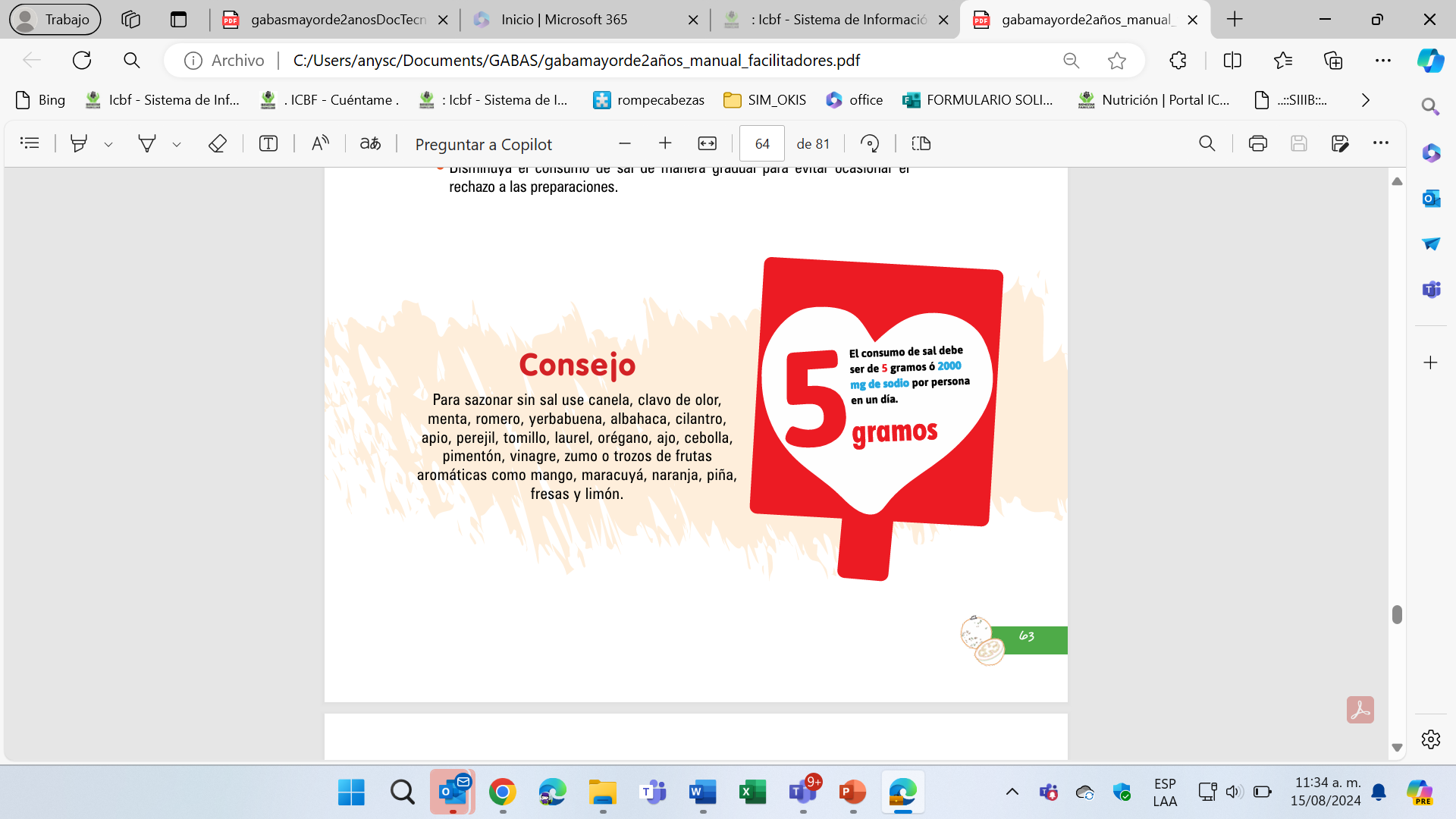 PÚBLICA
www.icbf.gov.co
MENSAJES DE LAS GABAS
8. Cuide	su	corazón,	consuma aguacate,	maní	 y nueces, disminuya el consumo	de aceite	vegetal y margarina; evite grasas de origen animal como mantequilla y manteca.
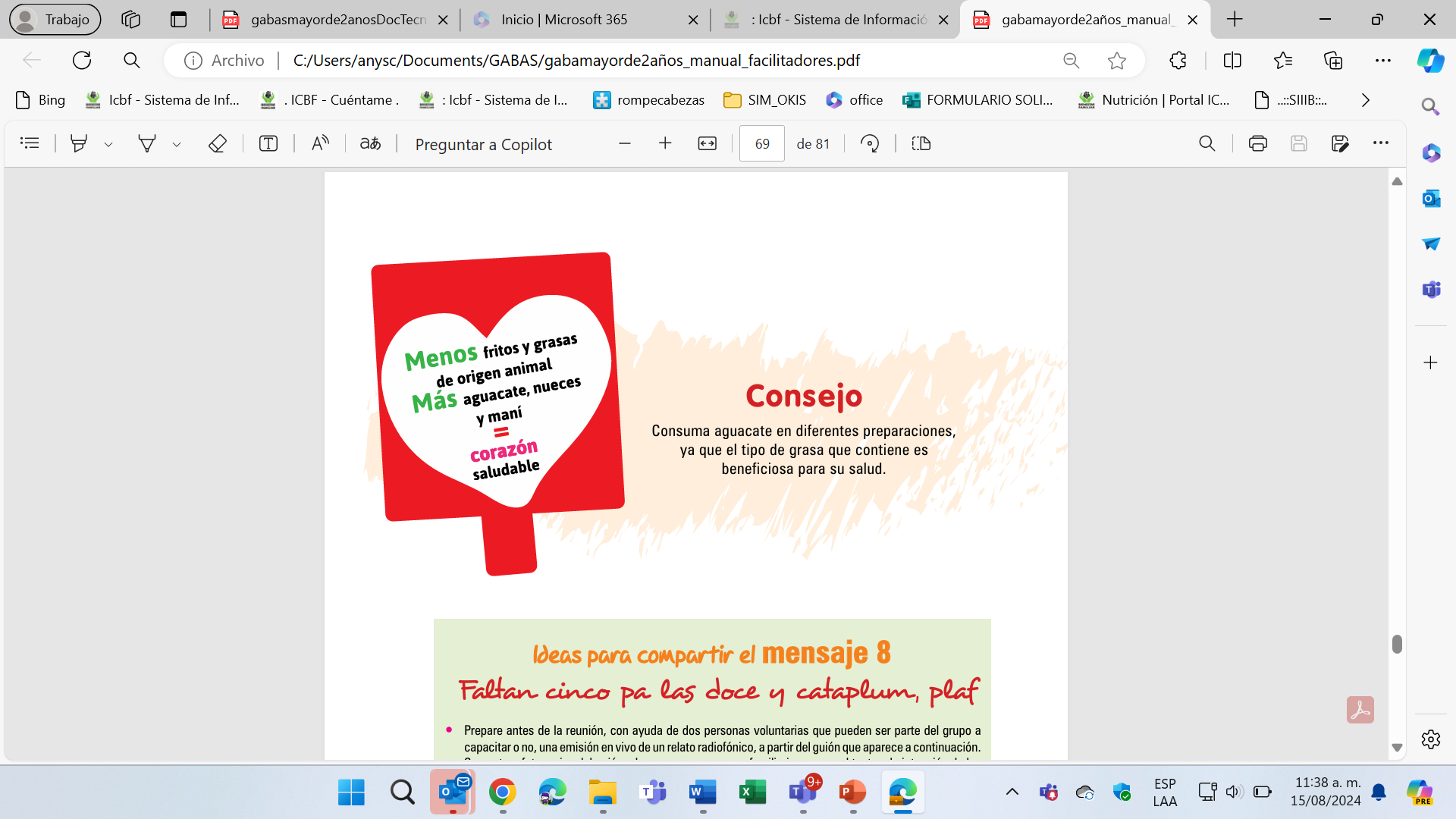 PÚBLICA
www.icbf.gov.co
MENSAJES DE LAS GABAS
9. Por el placer	de vivir saludablemente	realice actividad	física	 de Forma	 Regular..
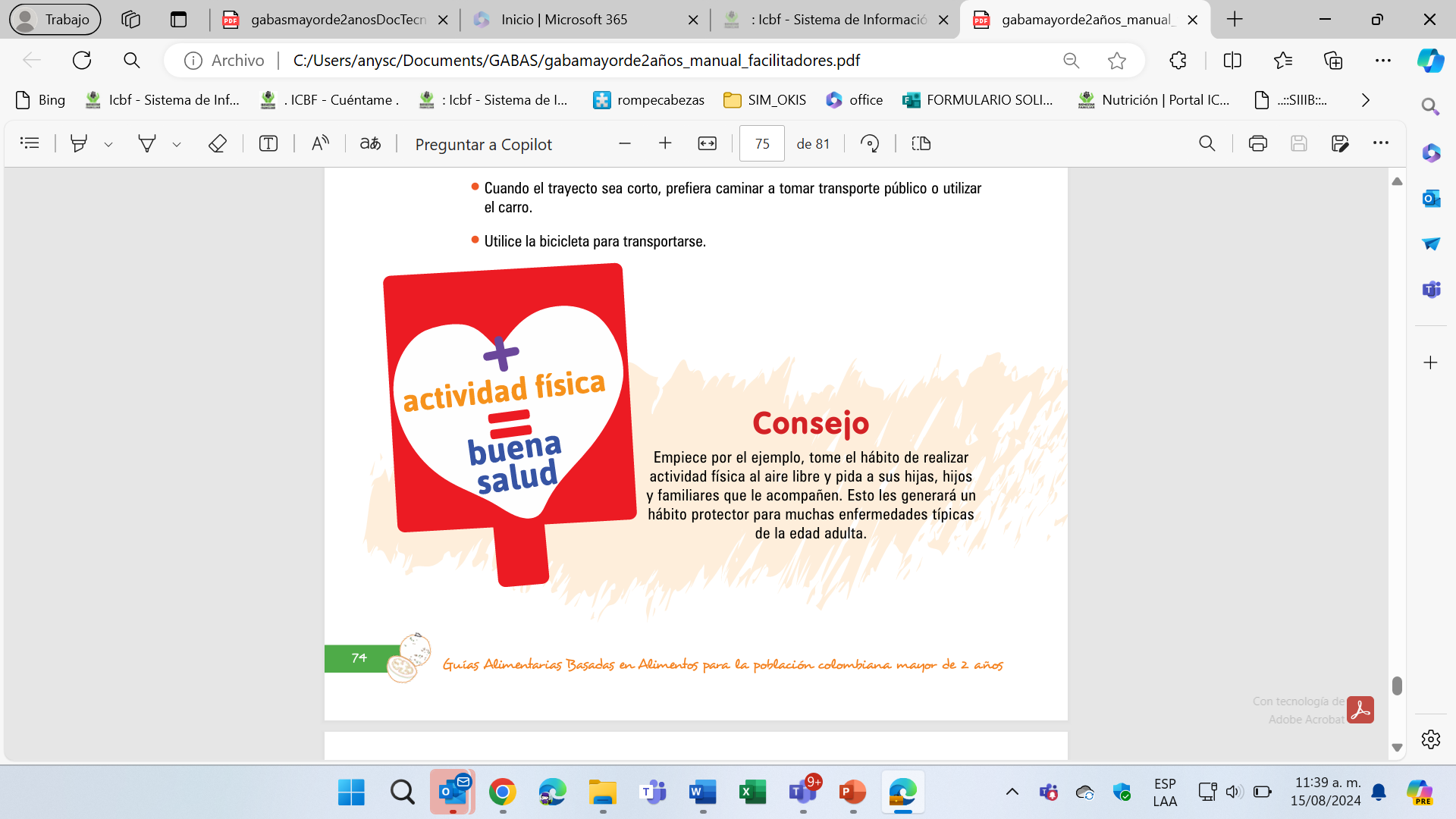 PÚBLICA
www.icbf.gov.co
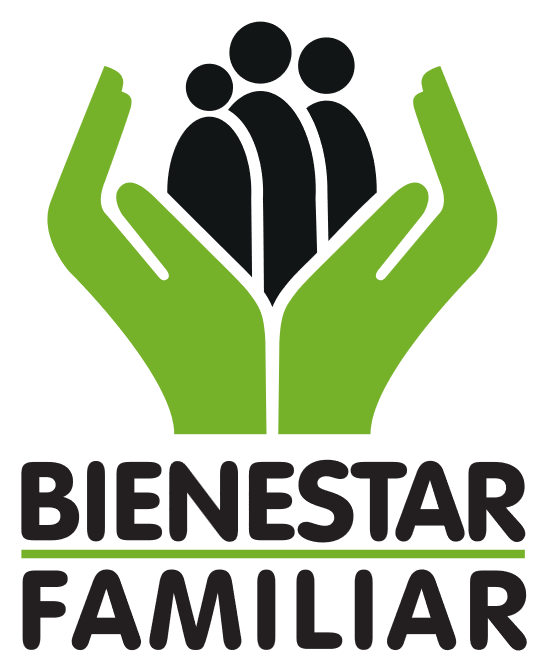 Para tener en cuenta:
PÚBLICA
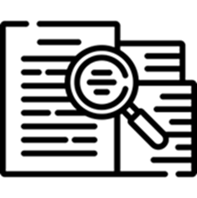 ¡¡¡ Conclusiones para implementar…!!!
* Las personas adultas tienen una experiencia ganada en el trabajo, en la vida…cuidadosos.* Las personas adultas se orientan por metas, es decir, explicar el objetivo… vida saludable.* Las personas adultas aprenden más lo que les interesa…conocer sus expectativas, gustos.* Las personas adultas se orientan por la utilidad…poner en práctica.* Un taller de capacitación no basta para el aprendizaje…requiere seguimiento y acompañamiento.* Las personas adultas aprenden pocas cosas a la vez…por temáticas.* El aprendizaje duradero requiere de la repetición del estímulo…talleres prácticos, juegos, demostraciones.* Las personas adultas aprenden mejor si reciben retroalimentación…reforzarles sus logros.* La formación debe ser bien estructurada, exigente, en un ambiente motivador…varias actividades.
PÚBLICA
www.icbf.gov.co
Retroalimentación
¿Alguien recuerda como está distribuido el plato saludable?
PÚBLICA
www.icbf.gov.co
Retroalimentación sobre el plato saludable
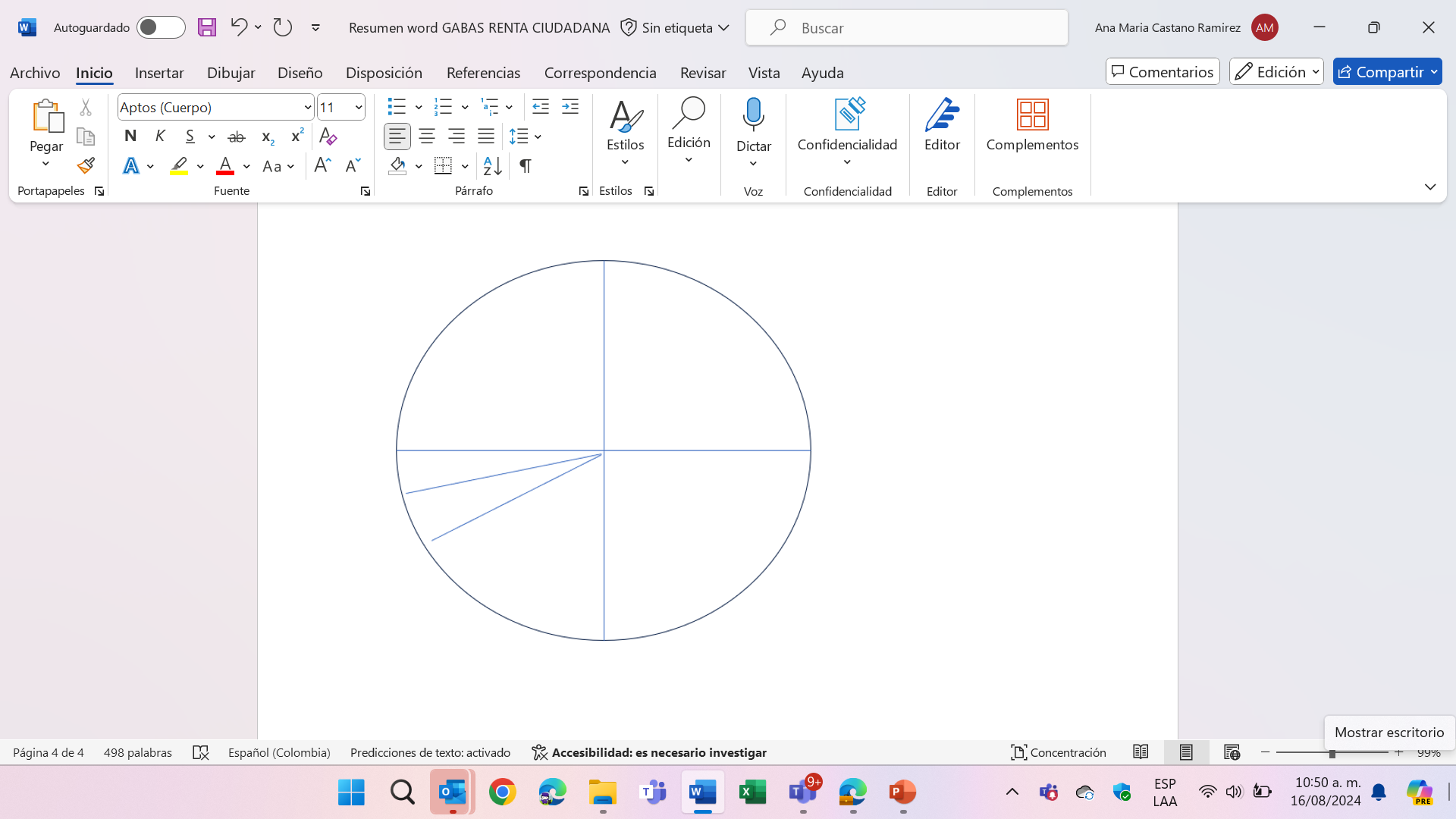 PÚBLICA
www.icbf.gov.co
Retroalimentación a partir de lo que recuerdan:
Comer en un ambiente saludable y familiar
Agua
Cereales, Raíces, Tubérculos y Plátanos
Frutas y Verduras
Azucares
Grasas
Leche y Productos Lácteos
Carnes, Huevos, Leguminosas
Actividad Física
PÚBLICA
www.icbf.gov.co
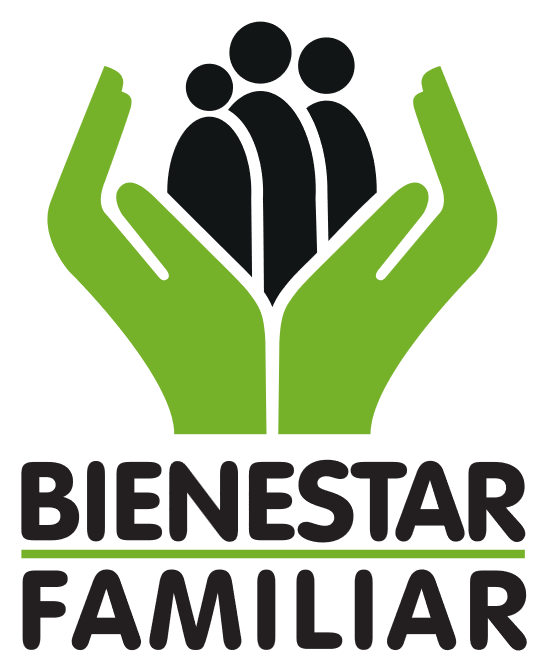 Mil Gracias !!!
PÚBLICA
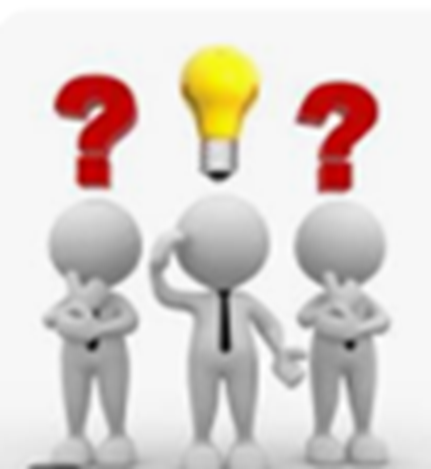 PÚBLICA
www.icbf.gov.co